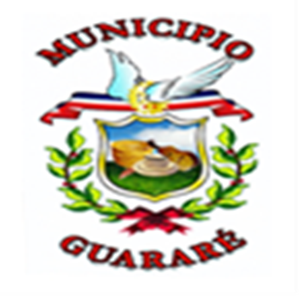 0.1 OTROS EVENTOS MAS RELEVANTES DE OCTUBRE  2022.
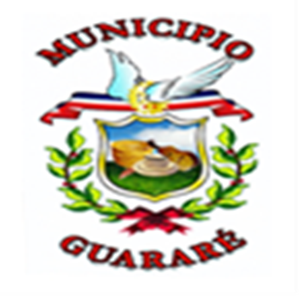 EL MES DE OCTUBRE DE 2022
PREPARATIVOS PARA FIESTAS PATRIAS